EGI SPG future work
EGI Technical ForumLyon, 21 Sep 2011
David Kelsey, STFC/RAL
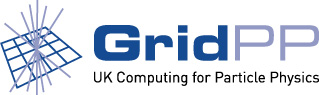 Overview
SPG work for rest of 2011
Complete work on Service Operations and Virtualisation policies (see earlier)
Revise top-level Security Policy
Extend Data Protection policy
Collaboration with other IT Infrastructures
Security for Collaborating Infrastructures (SCI)
Kelsey/EGI SPG future
2
21 Sep 2010
Top-level Security Policy
Old version at:https://documents.egi.eu/document/86
Changes required
In general keep the current structure
Adjustments to be consistent with EGI
Change terms to be consistent with EGI Glossary
Remove purely operational issues
Remove statements that fit better in other policy documents
Kelsey/EGI SPG future
3
21 Sep 2010
Security Policy (2)
Changes required (continued)
Add new participants/roles related to new technology (Virtualisation, Clouds, ...)
Move some topics from the additional documents to the top-level
IPR, Dispute handling, Licensing, Liability, ...
Require existence of new policy documents (VM images, Service Operations, ...)
Aim to have first draft by 31 Oct 2011
Kelsey/EGI SPG future
4
21 Sep 2010
Data Protection
Revise old policy on User-level job Accounting Data
https://documents.egi.eu/document/85
Expand to include storage accounting
But there are other uses of personal data
VOMS
Dashboards
Pilot Job factories
Other services and log files
Kelsey/EGI SPG future
5
21 Sep 2010
Data Protection (2)
We know that “User consent” is not enough
We must have policies specifying the need for and use of the user-level data
Good that we do not handle any sensitive personal data
Any VO which does is responsible for handling
We do need expert legal advice
Aim for good draft by 31 Dec 2011
Kelsey/EGI SPG future
6
21 Sep 2010
Security for Collaborating Infrastructures
Work that started towards the end of EGEE-III
But taking off in 2011 – next F2F meeting FNAL (20/21 Oct)
A framework to enable interoperation of collaborating Grids
To manage cross-Grid operational security risks
Building Trust and Developing Policy standards for collaboration
In cases where we cannot just share policy documents
WLCG, EGI, OSG, TeraGrid/XSEDE, DEISA/PRACE and others
http://indico.cern.ch/categoryDisplay.py?categId=68
Kelsey/EGI SPG future
7
21 Sep 2010
SCI: some example text
Security Incident Response 
It is imperative that every collaborative entity has an organized approach to addressing and managing events that threaten the security of resources, data and overall project integrity. At a minimum a collaborating infrastructure must have the following: 
A formal Incident Response procedure...
Documented contact information for site security teams and expected response times for critical situations...
The capability to collaborate in the handling of a security incident ...
Assurance of compliance with information sharing restrictions ...
Kelsey/EGI SPG future
8
21 Sep 2010
Summary
Good progress on two new documents
Plenty of work to do for rest of year!
SCI collaboration also making good progress
Plenty of room for more active members of SPG
Contact david DOT kelsey AT stfc DOT ac DOT uk
Kelsey/EGI SPG future
9
21 Sep 2010
Questions?
Kelsey/EGI SPG future
10
21 Sep 2010